“LA INTEGRACIÓN PARA EL DESARROLLO GANADERO”10 años de Pasantías
Tutores: M.V. Fernando Gil
               M.V. Federico Santangelo

Pasantes: Mariela D’alessandro
		       Mailen Riveira Rubin
		       Ricardo Daniel Simari
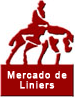 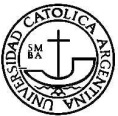 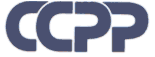 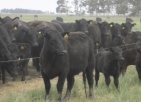 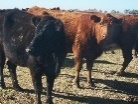 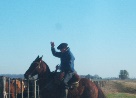 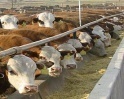 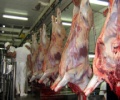 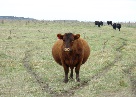 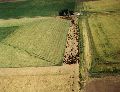 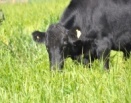 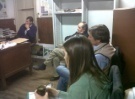 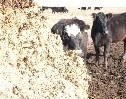 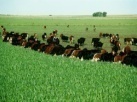 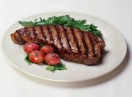 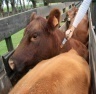 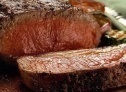 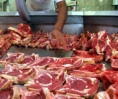 Objetivos de las Pasantías
Lograr una coherencia temática tendiente a mostrar la problemática tanto de la Cadena de Ganados y Carne en su conjunto como la del productor tranqueras adentro. 
Analizar y reflexionar a lo largo de las diferentes pasantías una visión global del negocio ganadero en Argentina y el mundo.
Buscar soluciones a estas problemáticas
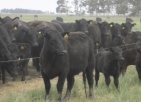 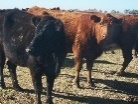 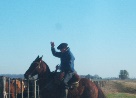 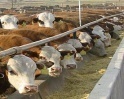 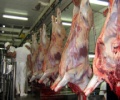 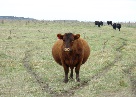 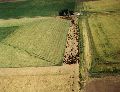 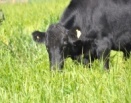 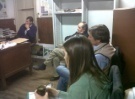 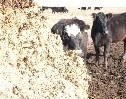 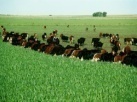 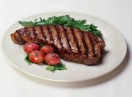 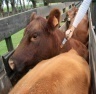 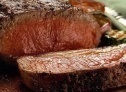 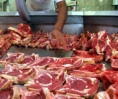 Consideraciones:
Estancamiento del Sector en los últimos 40 años

Stock  

La producción de carne 

Consumo de carne per-cápita

Pérdida de protagonismo en el mercado internacional.
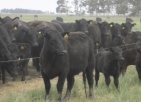 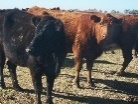 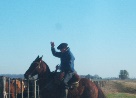 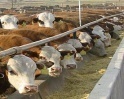 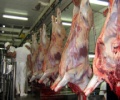 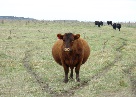 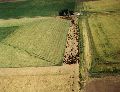 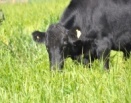 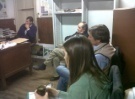 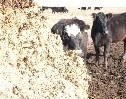 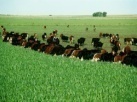 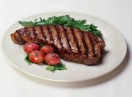 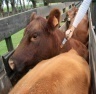 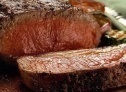 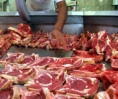 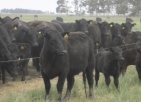 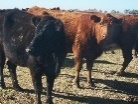 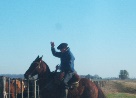 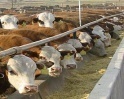 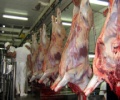 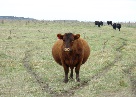 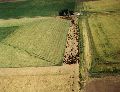 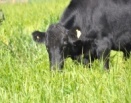 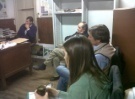 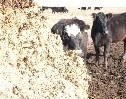 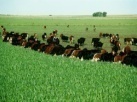 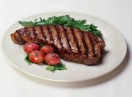 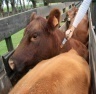 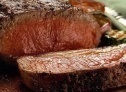 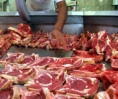 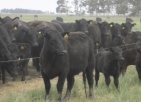 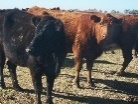 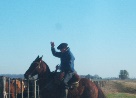 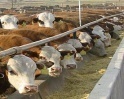 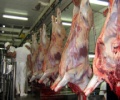 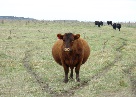 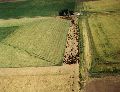 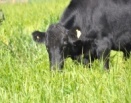 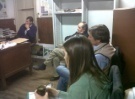 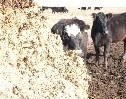 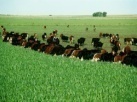 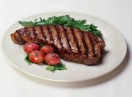 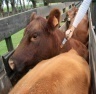 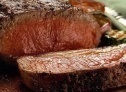 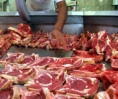 Consideraciones:
Estancamiento del Sector en los últimos 40 años
Stock  
La producción de carne 
Consumo de carne per-cápita 
Pérdida de protagonismo en el mercado internacional.

Marcando las ineficiencias de la cadena y 
El Potencial del Sector
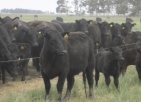 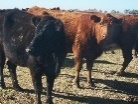 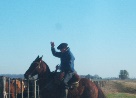 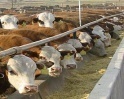 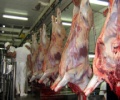 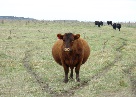 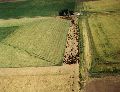 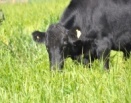 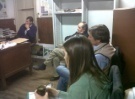 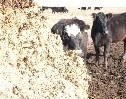 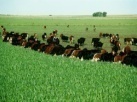 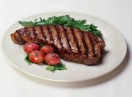 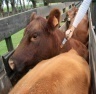 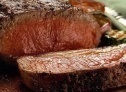 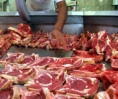 Marcando la ineficiencias de la Cadena (2007)
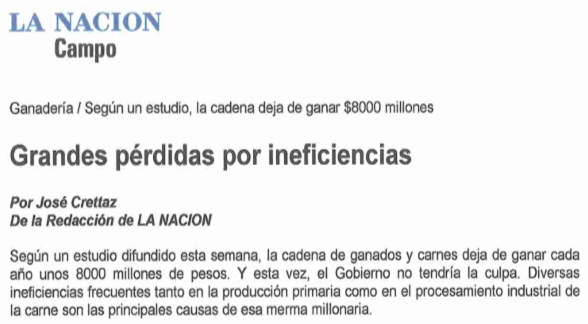 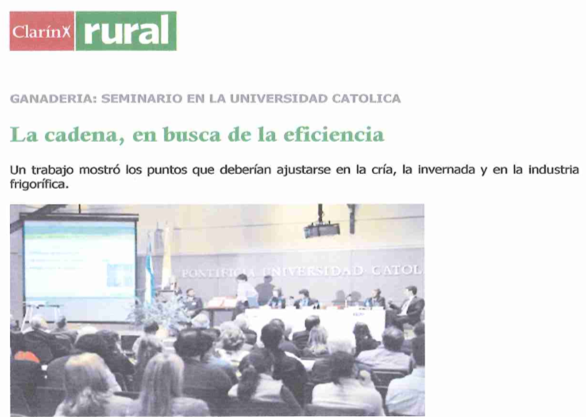 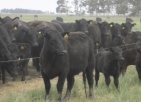 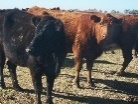 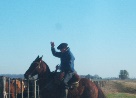 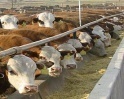 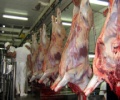 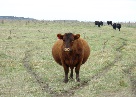 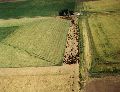 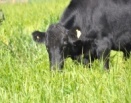 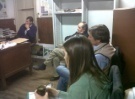 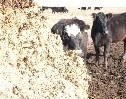 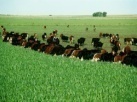 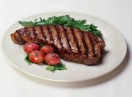 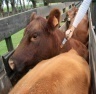 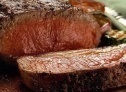 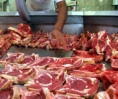 16.2 Mill.
12.8 Mill.
3.350.000
TERNEROS MÁS
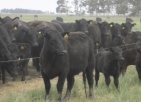 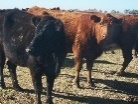 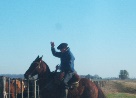 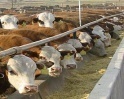 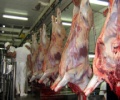 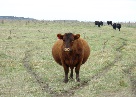 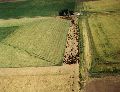 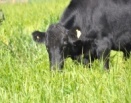 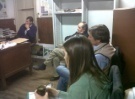 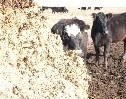 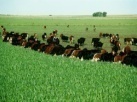 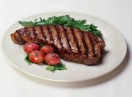 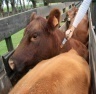 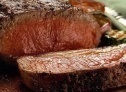 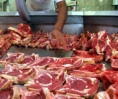 AUMENTO DE TASA DE EXTRACCIÓN Y PESO DE FAENA
Peso
res
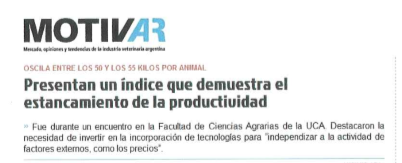 T.E.
1.169.053 TN
73.4 Kg.
Productividad del Stock
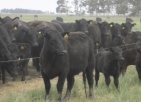 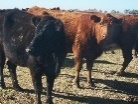 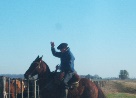 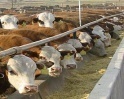 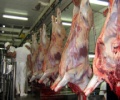 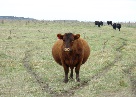 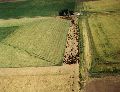 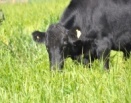 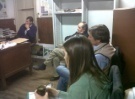 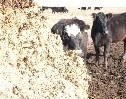 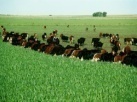 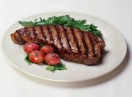 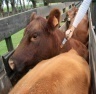 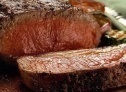 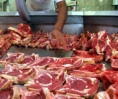 Productivas
Organizativas
Políticas
Comerciales
Tecnológicas
Climáticas
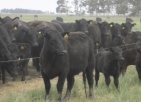 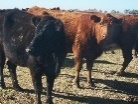 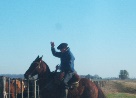 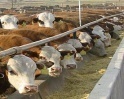 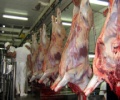 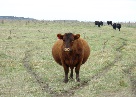 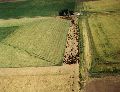 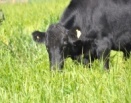 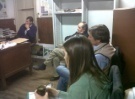 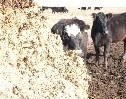 1º
2º
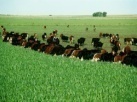 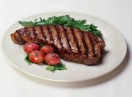 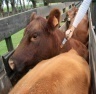 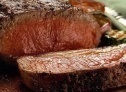 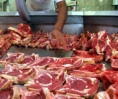 Evaluar el impacto de cada una de las tecnologías utilizadas en los índices productivos y en el resultado económico. (2009)
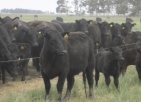 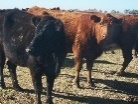 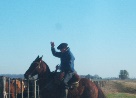 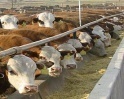 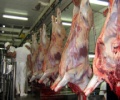 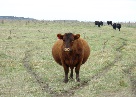 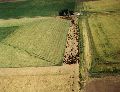 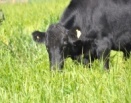 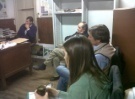 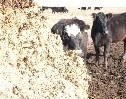 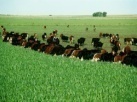 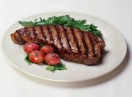 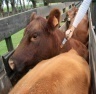 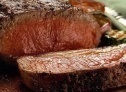 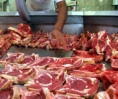 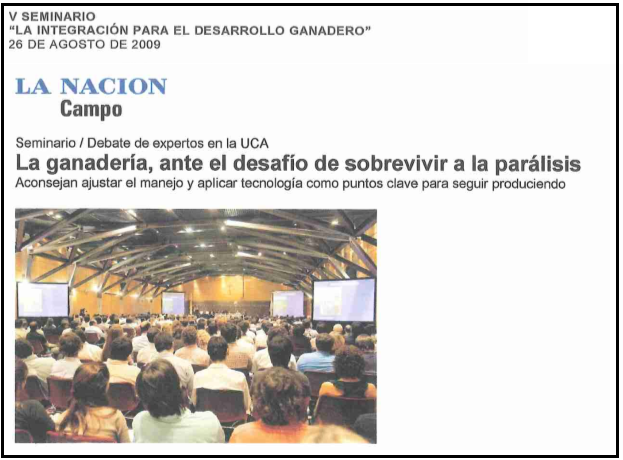 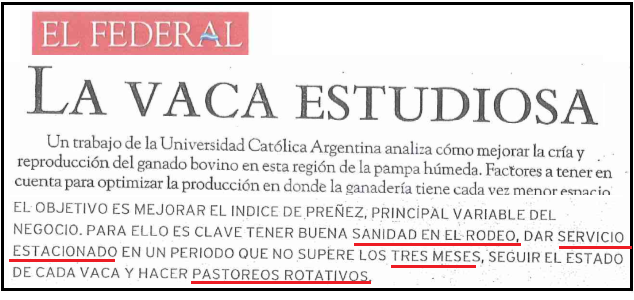 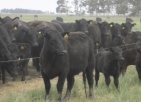 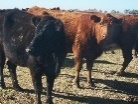 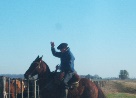 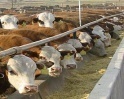 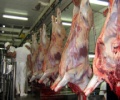 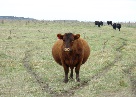 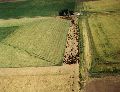 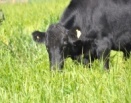 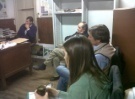 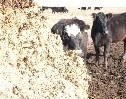 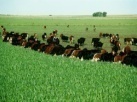 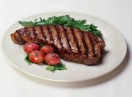 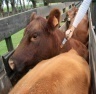 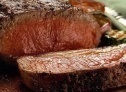 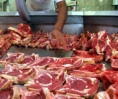 Productivas
Organizativas
Políticas
Comerciales
Tecnológicas
Climáticas
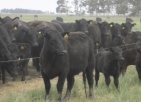 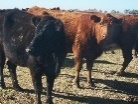 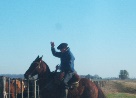 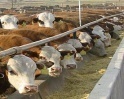 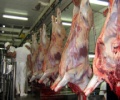 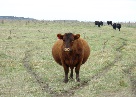 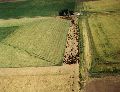 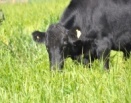 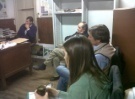 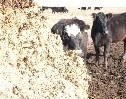 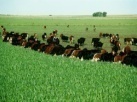 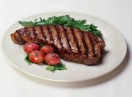 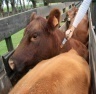 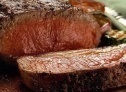 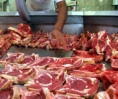 LA GANADERÍA Y EL DESARROLLO LOCAL
“Los Por Qué de la Ganadería en el Partido de Punta Indio”(2008)
“Adopción de tecnología agropecuaria de la ganadería
 vacuna en la Cuenca del Salado” (2013)
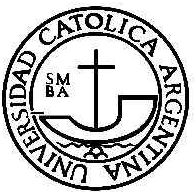 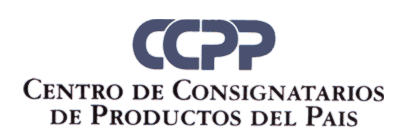 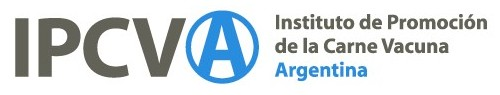 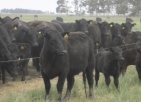 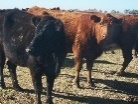 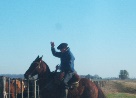 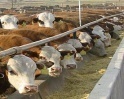 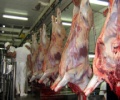 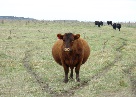 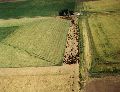 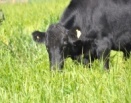 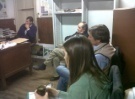 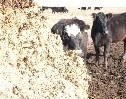 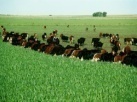 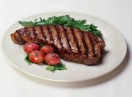 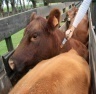 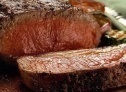 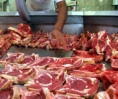 Definición de herramientasde abordaje a campo
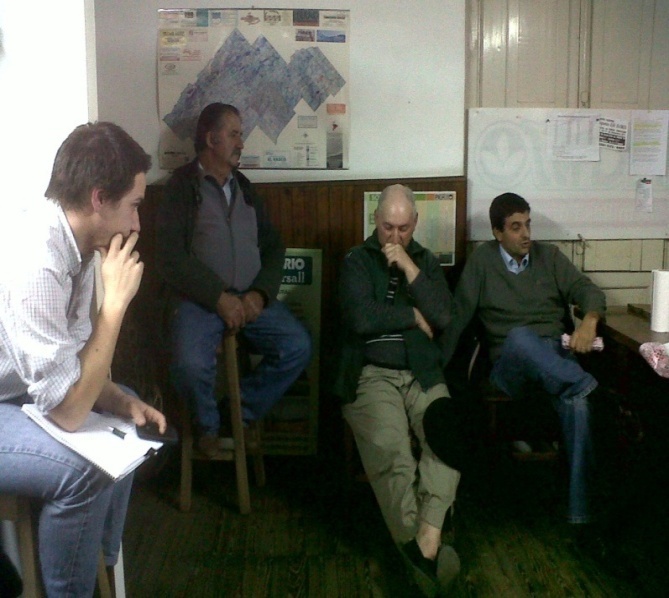 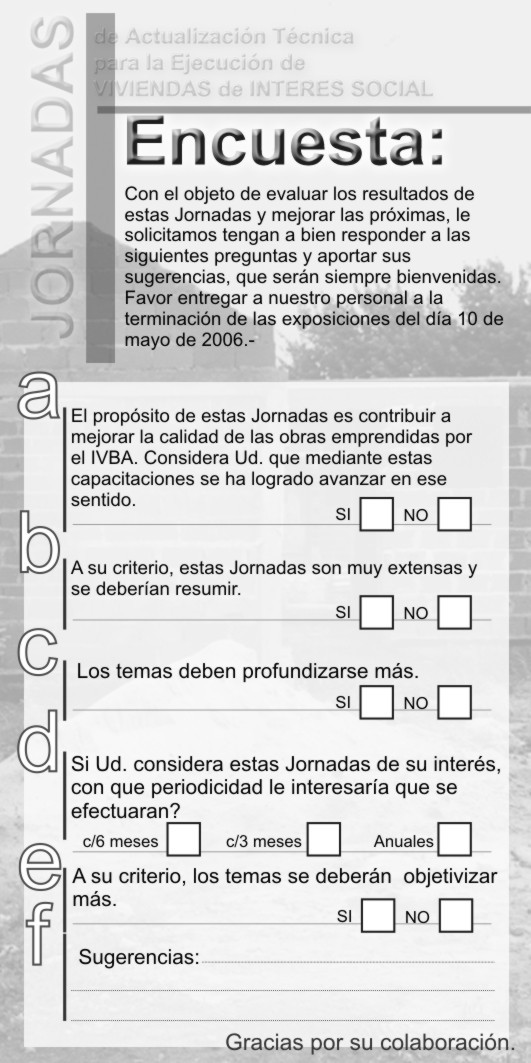 ENCUESTAS

ENTREVISTAS

JORNADAS DE CAMPO

TALLERES GRUPALES
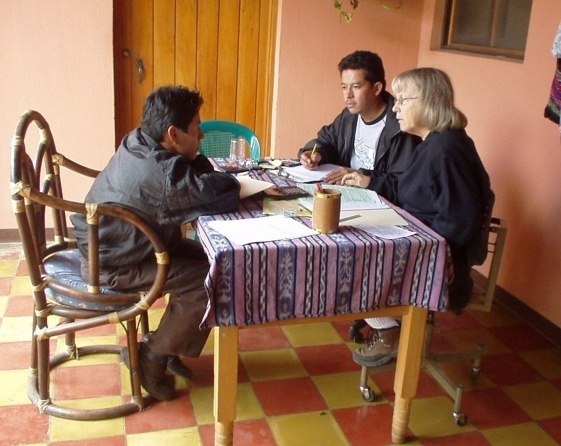 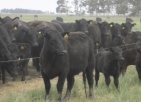 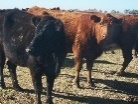 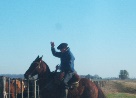 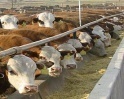 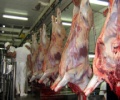 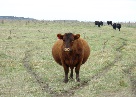 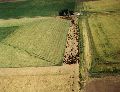 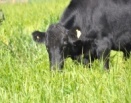 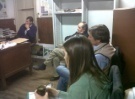 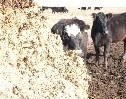 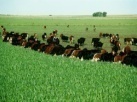 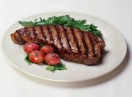 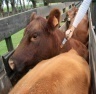 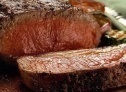 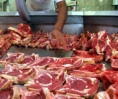 Conclusiones
El tamaño del establecimiento no determina el grado de adopción de tecnologías por parte de los productores.

No se puede pensar en “Adopción de Tecnologías” sin tener en cuenta el “Perfil del Productor” que la va a implementar.
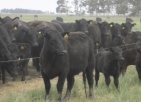 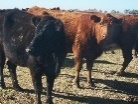 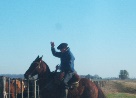 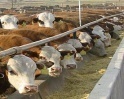 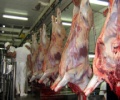 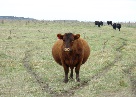 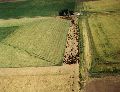 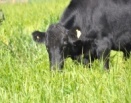 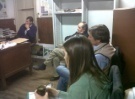 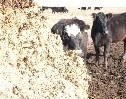 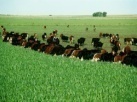 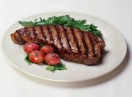 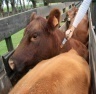 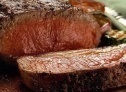 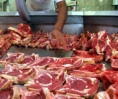 Conclusiones
La adopción de tecnología se efectiviza cuando el productor comprueba:
 El impacto de la misma con respecto a los costos: Relación Costo / Beneficio.
 El grado de “Dificultad en su implementación”:  
Recursos Económicos 
Manejo 
La falta de personal es una restricción importante en la decisión de adopción de tecnología.
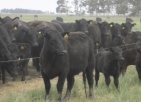 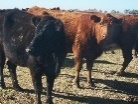 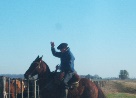 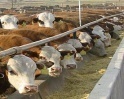 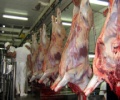 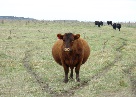 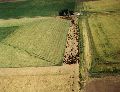 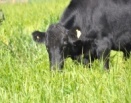 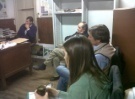 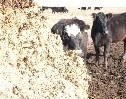 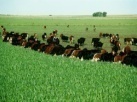 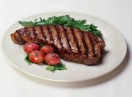 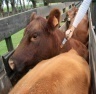 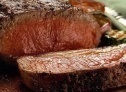 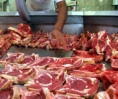 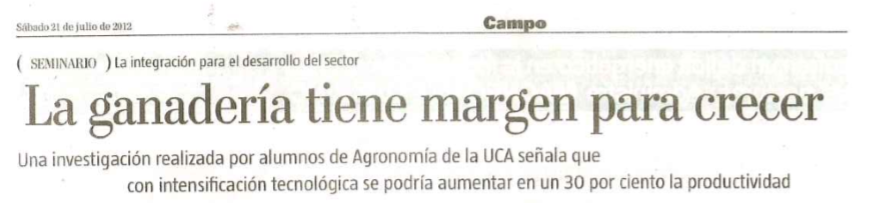 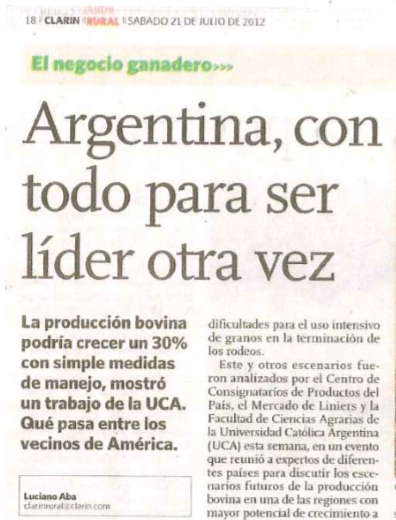 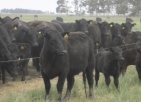 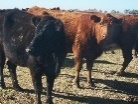 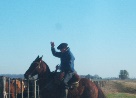 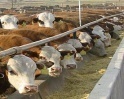 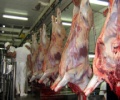 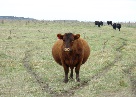 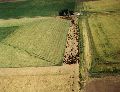 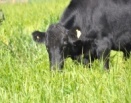 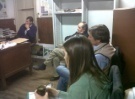 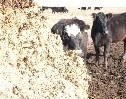 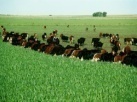 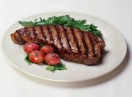 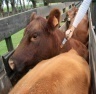 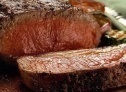 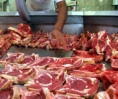 Para incrementar la oferta 
de carne no es indispensable  
aumentar el Stock, sino 
mejorar la Productividad.
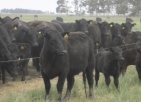 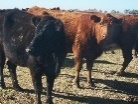 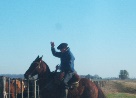 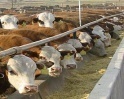 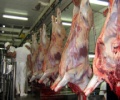 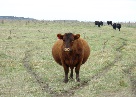 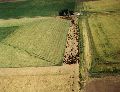 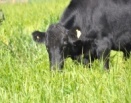 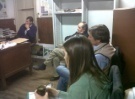 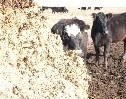 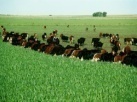 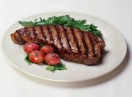 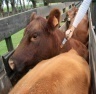 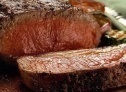 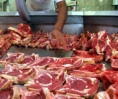 Productivas
Organizativas
Políticas
Comerciales
Tecnológicas
Climáticas
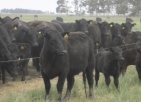 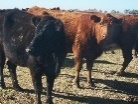 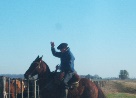 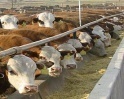 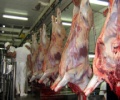 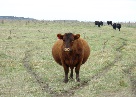 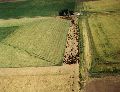 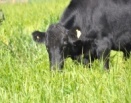 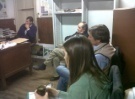 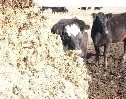 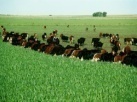 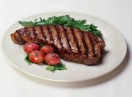 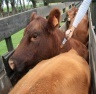 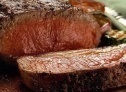 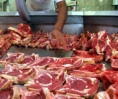 Un poco de historia…Año 2003
La devaluación implementada en 2002 y la posterior flotación del tipo de cambio aporta competitividad a los commodities argentinos en el mercado internacional.

En el año 2003 la Organización Mundial de Salud Animal (OIE) otorga el reconocimiento como región libre de aftosa con vacunación, luego del brote ocurrido en el año 2001. 

La restricción a la entrada de carne de Estados Unidos y Canadá por la aparición de casos de “vaca loca” provoca un faltante importante de carne en el mercado internacional.

Por último, existe una expansión en el mercado interno impulsada por una reactivación económica.
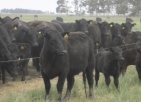 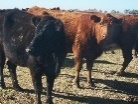 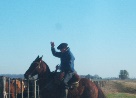 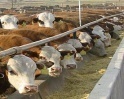 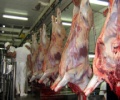 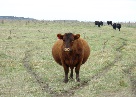 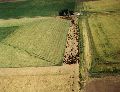 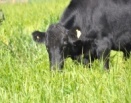 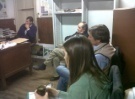 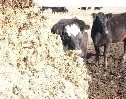 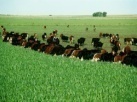 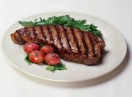 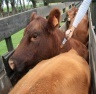 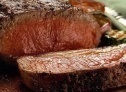 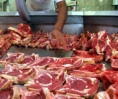 Situación inicial: Año 2005
Las exportaciones llegaron al record: 770.000tn (3° exportador mundial)
La economía estaba en expansión.
Se retenían vientres y por lo tanto se generaban inversiones para la producción de terneros. 
Todo esto llevaba consigo un aumento del 10-15% de los precios en mostrador.
El aumento de los precios fue generado por el incremento de la demanda
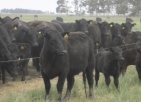 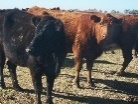 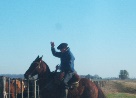 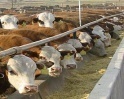 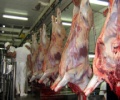 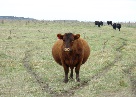 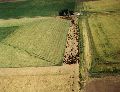 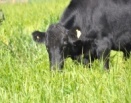 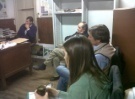 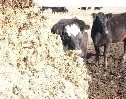 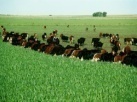 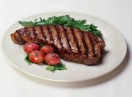 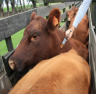 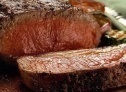 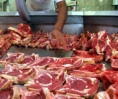 POLÍTICAS IMPLEMENTADAS EN ARGENTINA
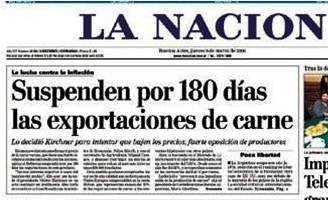 Año 2009 
Retraso pago de compensaciones a feed-lots
Año 2005
15 % Retención a las exportaciones
Peso mínimo de faena obligatorio
Año 2007
Compensación a feed-lots
2008
2006
2009
2007
2005
Año 2006
Creación ROE
Suspensión de las exportaciones
Precios sugeridos
Cupo a las exportaciones
Encaje productivo exportador
Año 2008
Precios sugeridos
Peso mínimo de faena obligatorio
Encaje productivo exportador.
4 años con faena de hembras superior al 43%
Fuente: IPCVA
Caída de 4 millones de cabezas faenadas
Fuente: IPCVA
Caída del 26%
870.000 tn
Fuente: IPCVA
Pérdida del 20% del stock en tan solo 2 años
Fuente: IPCVA
Más repercusiones en el sector…
Cierre de frigoríficos (aprox. 150 establecimientos)

Pérdidas de empleo (12 mil trabajadores industriales)

Salida de la actividad de los distintos actores

Destrucción de valor de la cadena
2010
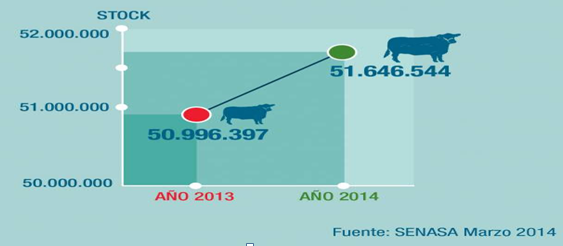 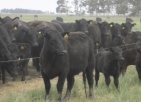 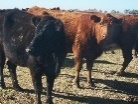 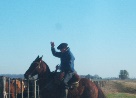 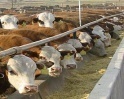 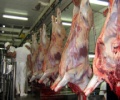 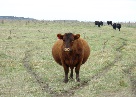 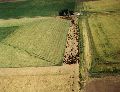 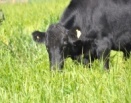 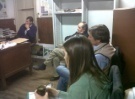 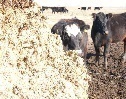 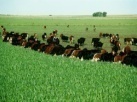 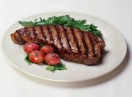 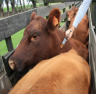 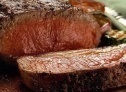 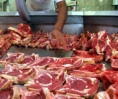 2010
ARGENTINA
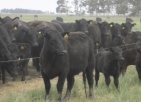 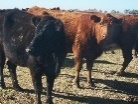 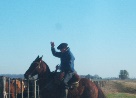 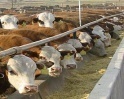 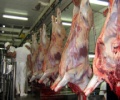 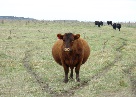 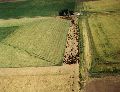 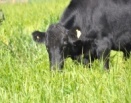 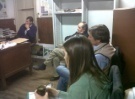 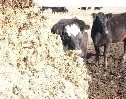 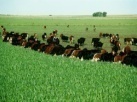 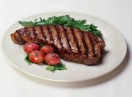 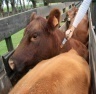 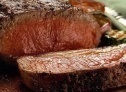 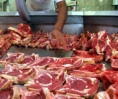 2010
2011
CONCLUSIONES
Fuerte caída del stock en los últimos dos  años. 10 Millones de cabezas menos lo que representa el 20% del rodeo nacional.
De los cuales 5 Millones son vientres, lo que impactará en el futuro de la producción.


Persistirá la escasez de oferta de carne vacuna en el corto y mediano plazo. 


Argentina continuará teniendo una participación irrelevante en el mercado mundial de carne.
Mejorando los índices productivos (66% de destete), puede llevar10 años recomponer lo perdido en los últimos dos. De no haber cambios  no habrá recuperación.
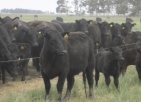 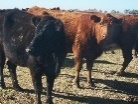 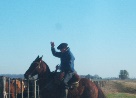 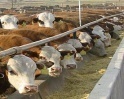 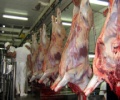 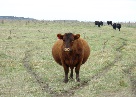 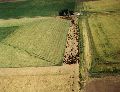 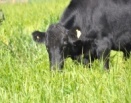 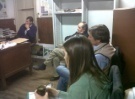 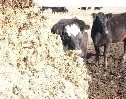 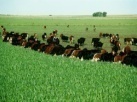 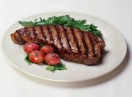 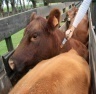 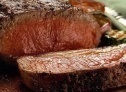 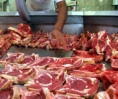 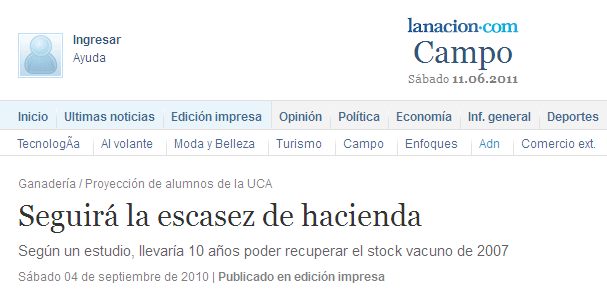 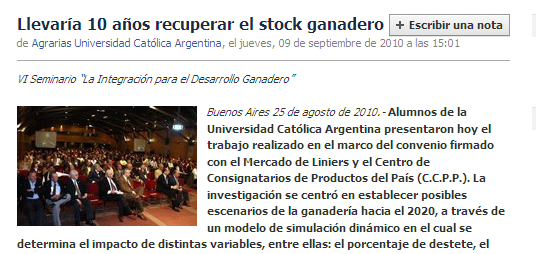 [Speaker Notes: HACER SALVEDAD: que desde el seminario ya paso un año, sin que siquiera se alcancen los supuestos del modelo –de hecho se continuo perdiendo hacienda-  a pesar de una mayor retención de hembras y los nuevos escenarios de precios

La cantidad de vientres perdidos, según la conclusión 2010, esta referida a vacas y vaquillonas.

BASE DE DATOS SENASA!!!!]
* Precio promedio de los cortes asado, bife angosto, carne picada, cuadril, nalga y paleta.
Fuente: IPCVA
+181%
+15%
+75%
* Precio promedio de los cortes asado, bife angosto, carne picada, cuadril, nalga y paleta.
Fuente: IPCVA
+391%
* Precio promedio de los cortes asado, bife angosto, carne picada, cuadril, nalga y paleta.
Fuente: IPCVA
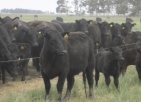 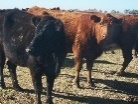 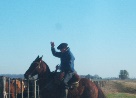 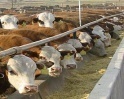 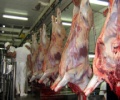 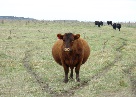 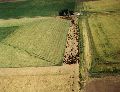 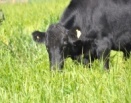 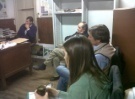 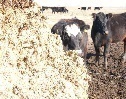 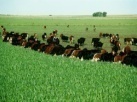 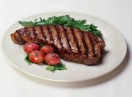 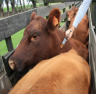 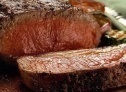 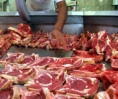 En el mercado internacional…
+57%
OECD-FAO Agricultural Outlook 2013 - © OECD 2013 , Minagri con datos USDA
3
4
5
9.896 Millones de dólares
5
10
12
OECD-FAO Agricultural Outlook 2013 - © OECD 2013 , Minagri con datos USDA
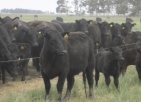 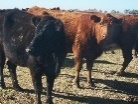 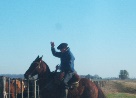 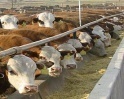 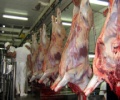 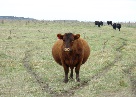 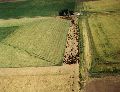 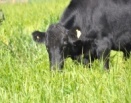 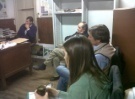 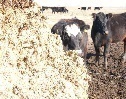 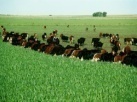 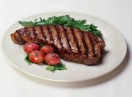 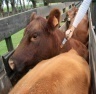 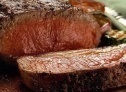 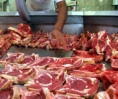 Comparando con los países del MERCOSUR…
+7%
Fuente: IBGE
+64%
+59%
Fuente: IBGE , USDA
-6%
Fuente: INAC
+9%
+28%
Fuente: INAC
+41%
Fuente: SENACSA
+279%
+75%
Fuente: SENACSA
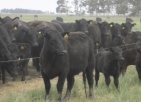 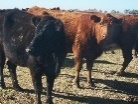 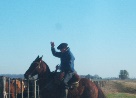 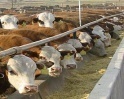 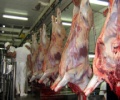 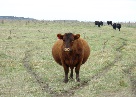 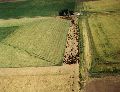 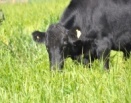 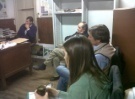 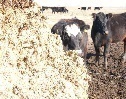 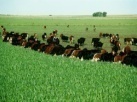 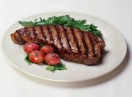 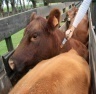 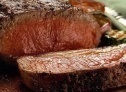 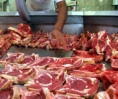 PERSPECTIVAS

Y AGENDA
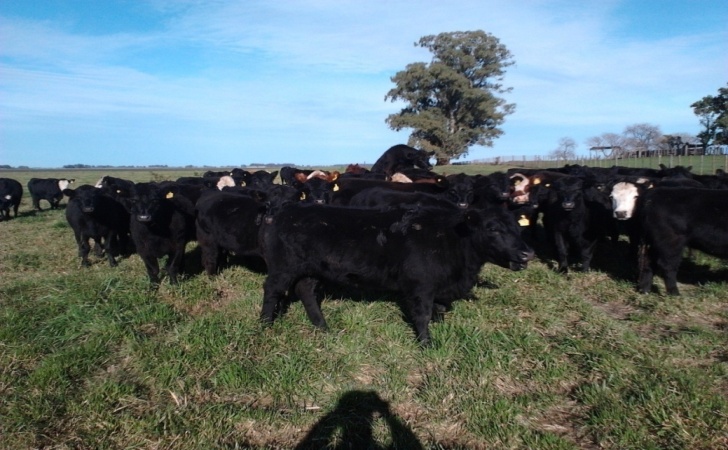 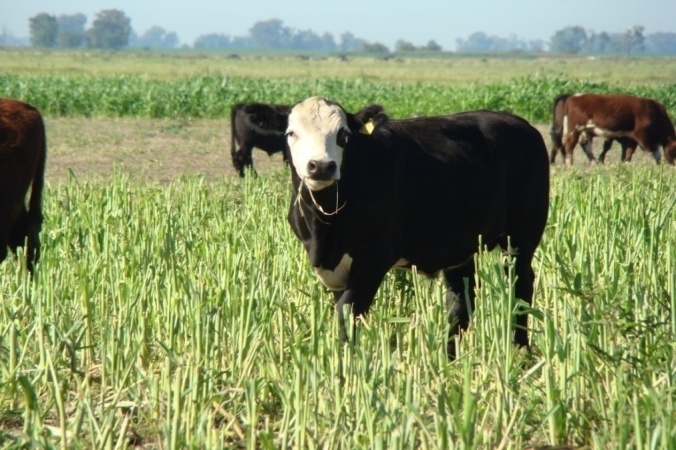 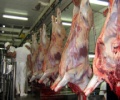 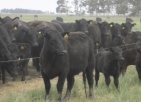 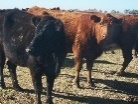 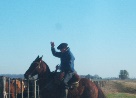 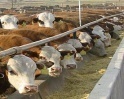 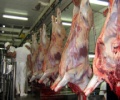 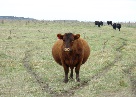 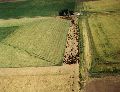 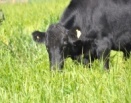 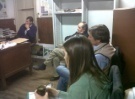 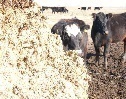 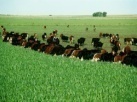 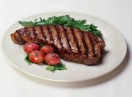 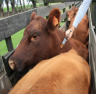 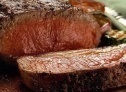 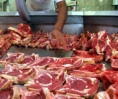 Perspectivas FAO a 2022
Altos precios nominales de los productos.
El contexto tiende a favorecer la producción en los países en desarrollo, en los que prevalecen los sistemas de producción de bajos insumos.
En términos reales, los precios de la carne en                 2012 se situaron en niveles récord en un periodo de 15 a 20 años . Se prevé que permanecerán en niveles altos durante el periodo de las Perspectivas
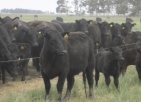 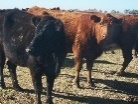 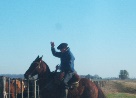 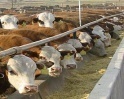 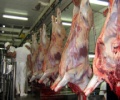 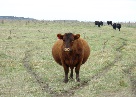 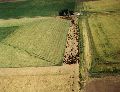 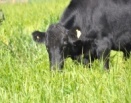 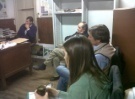 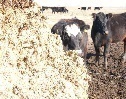 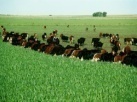 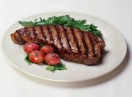 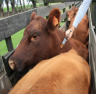 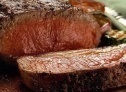 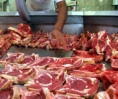 Perspectivas FAO a 2022
Producción
En la mayoría de las economías BRICS, se esperan aumentos continuos de la productividad a partir de la adaptación y difusión de tecnología.
Comercio
Liderados por Brasil, Estados Unidos de América e India, se espera que el comercio de carne de vacuno continuará aumentando durante el periodo de las Perspectivas.
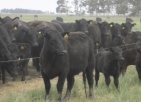 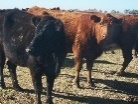 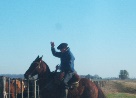 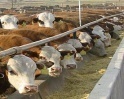 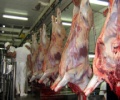 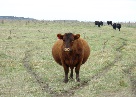 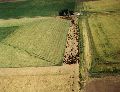 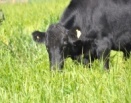 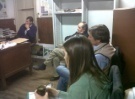 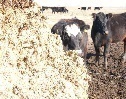 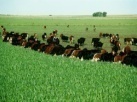 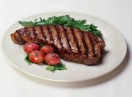 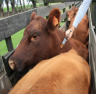 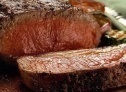 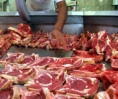 Y ARGENTINA…………
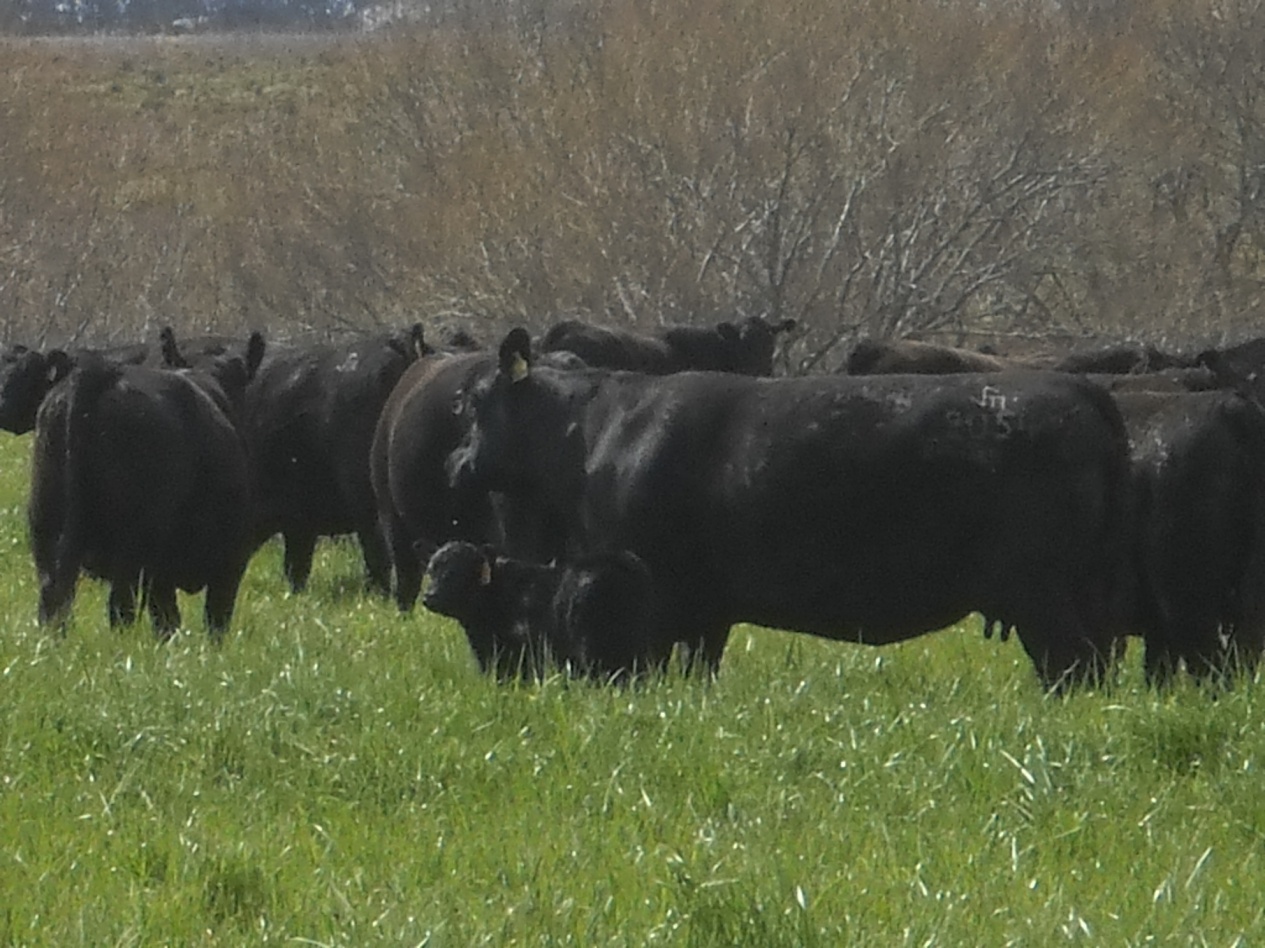 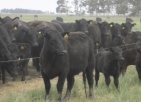 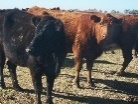 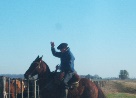 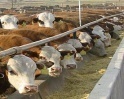 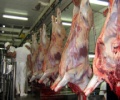 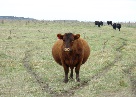 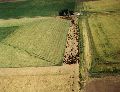 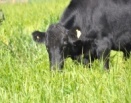 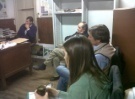 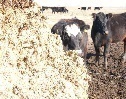 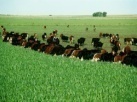 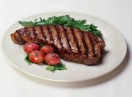 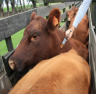 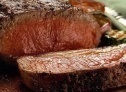 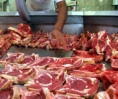 AGENDA
Eliminar medidas que llevan a cupos o restricciones en los volúmenes de comercialización: 

ROE (Registro de Operaciones de Exportación)
Encaje productivo exportador – Baratas

 2. Eliminar las retenciones

 3. Reforma Impositiva:

  Permitir el ajuste por inflación
  Simplificar el sistema, evitando la multiplicidad de impuestos.
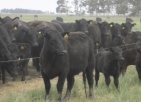 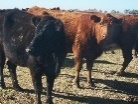 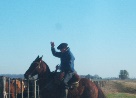 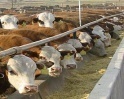 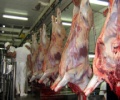 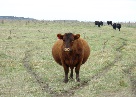 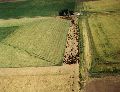 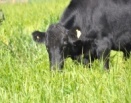 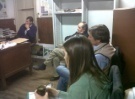 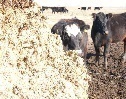 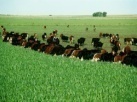 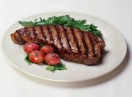 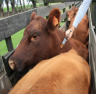 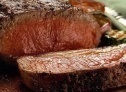 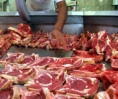 AGENDA
4. Programas para incrementar la productividad ganadera:
 
 Promover el incremento de la oferta forrajera, mediante la siembra de pasturas.
 Favorecer la adopción de genética superior y planificación sanitaria

5. Financiamiento:

  Disponer de créditos a tasas accesibles y plazos acorde a los tiempos de producción ganadera
AGENDA
6. Mercados:

 Previsibilidad comercial en el tiempo
 Accesos a mercados de alto valor (Cuota 481)

7. Industria:

 Establecer un Estándar sanitario mínimo
 Generar condiciones de igualdad de competencia
8. Infraestructura:

  Plan de obras en caminos, rutas, escuelas, comunicaciones, etc.
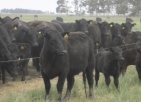 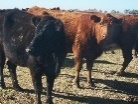 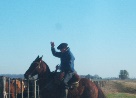 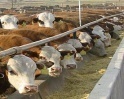 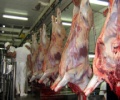 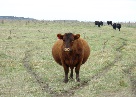 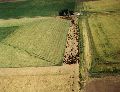 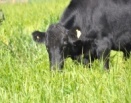 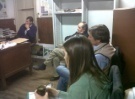 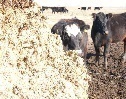 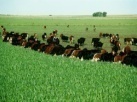 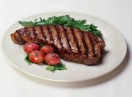 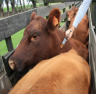 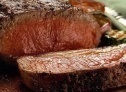 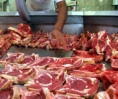 Reflexiones Finales
El sector más temprano que tarde irá a sistemas productivos más eficientes y profesionales.

 La Intensificación significará una mayor integración Agricultura – Ganadería.

 Con un mercado de exportación abierto y constante, se incorporará en forma estable la recría y se faenaran animales más pesados.

 La capacitación del personal jugará un rol clave a fin de mejorar la productividad.
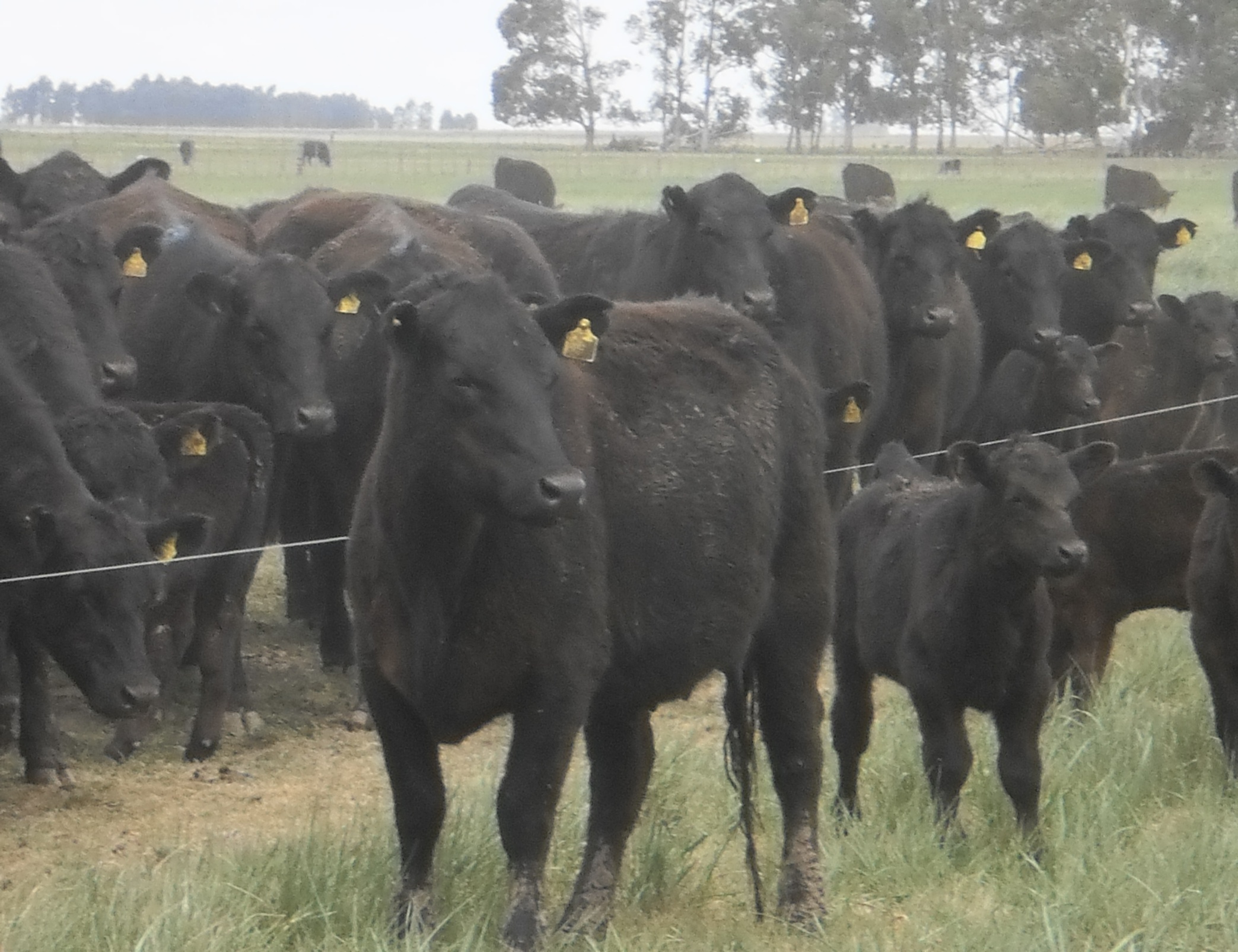 El debate sigue abierto………..
PODREMOS  SALIR DEL ESTANCAMIENTO Y DEJAR DE HABLAR DE ESTOS TEMAS  ?
HAY DEMANDA,

CONTAMOS CON LA POSIBILIDAD DE OBTENER LA OFERTA:

Recursos Humanos  y Tecnologías a disposición de la Producción
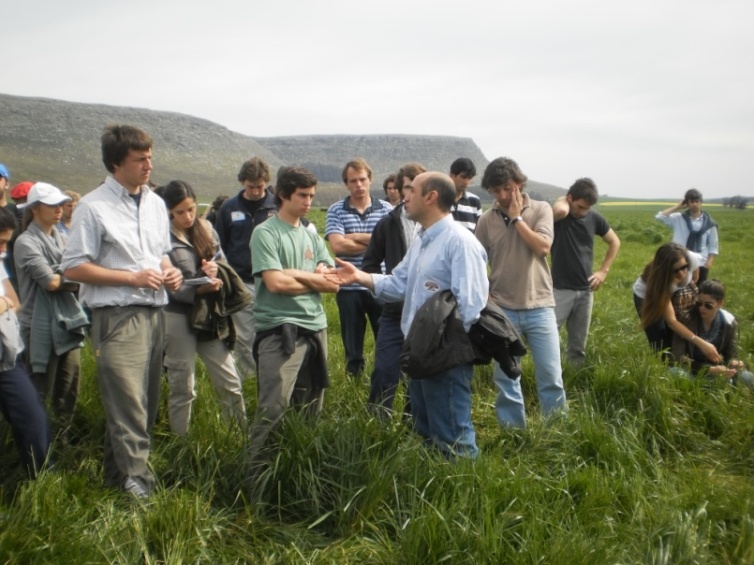 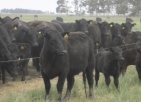 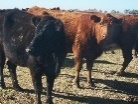 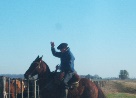 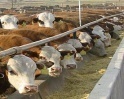 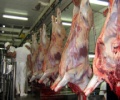 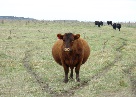 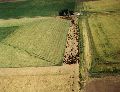 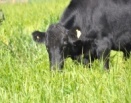 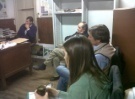 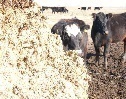 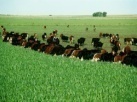 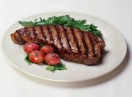 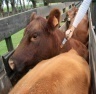 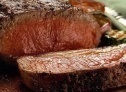 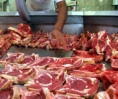 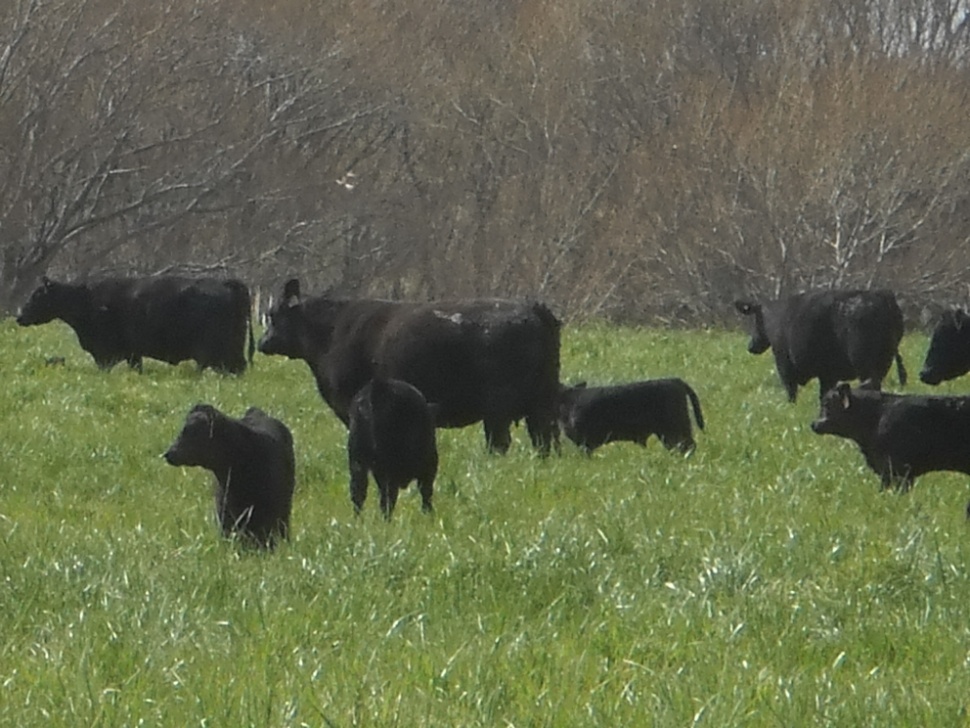 Muchas  gracias
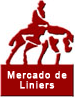 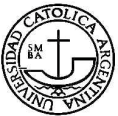 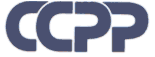